ΘΑΛΑΣΣΙΑ ΕΙΔΗ
ΥΠΟ ΕΞΑΦΑΝΙΣΗ
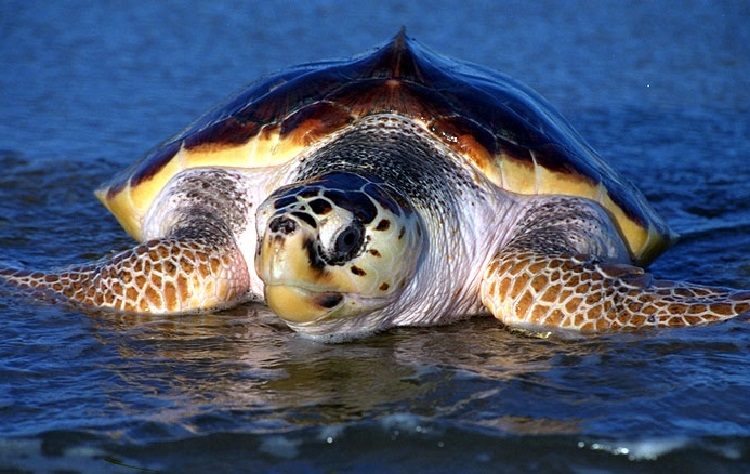 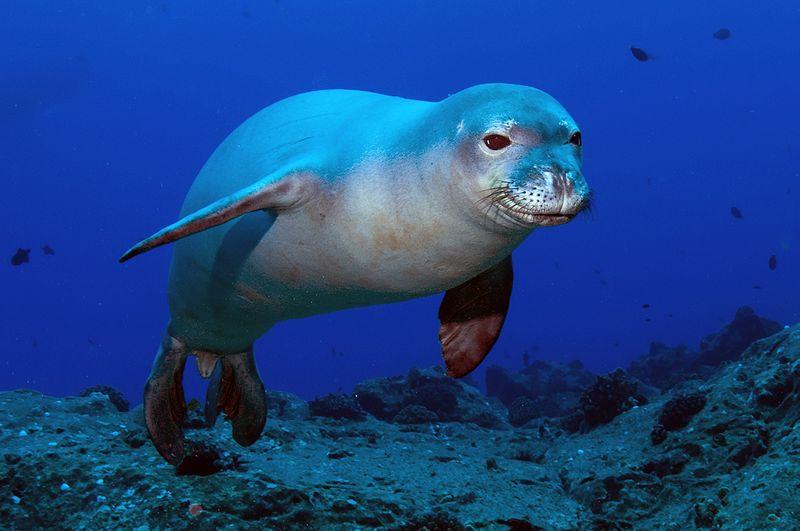 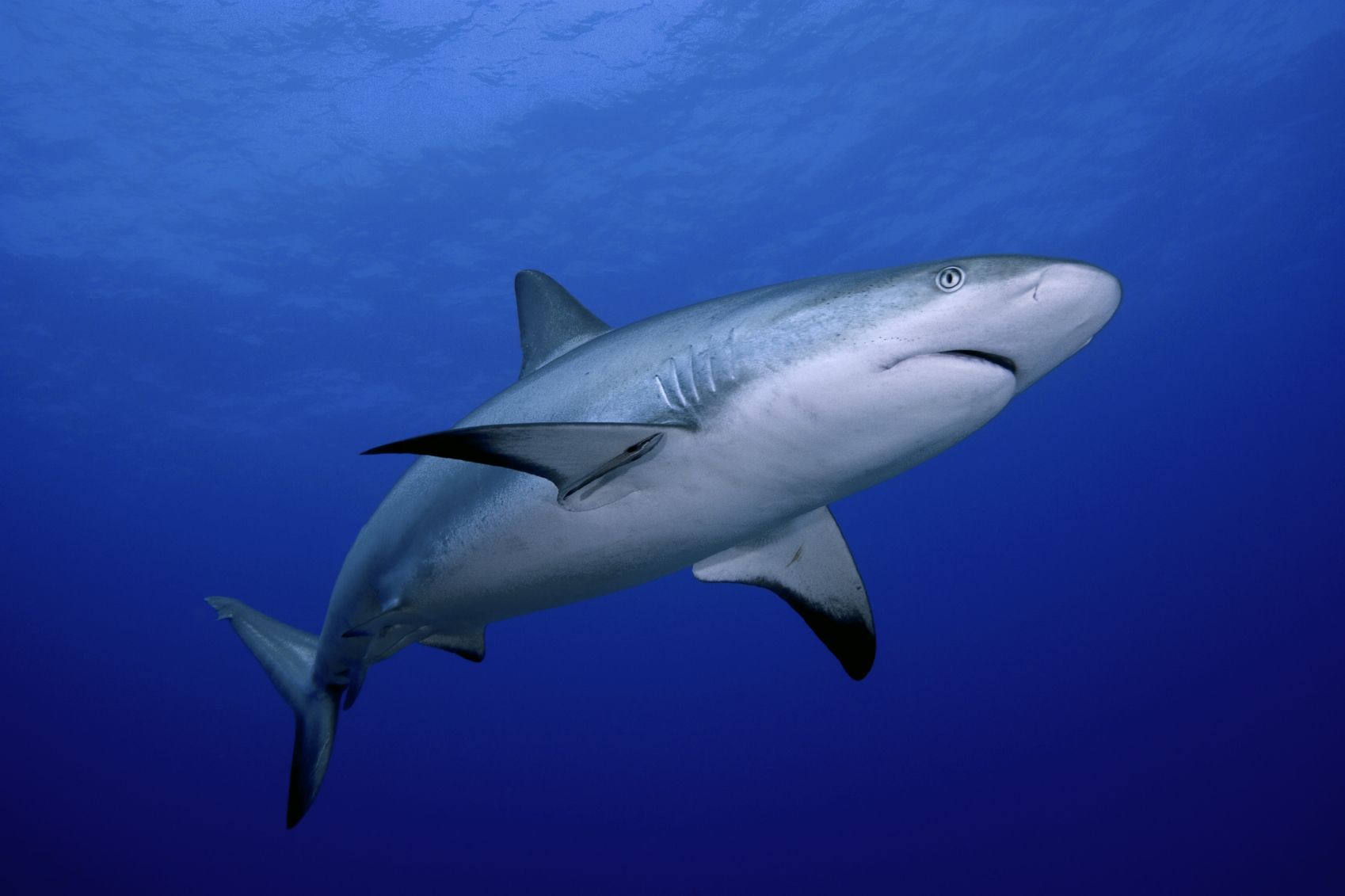 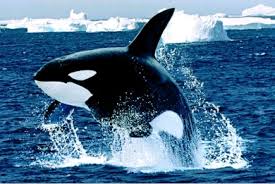 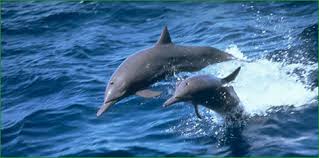 ΕΙΣΑΓΩΓΗ
Η κοινή αντίληψη ότι η θαλάσσια βιοποικιλότητα δεν απειλείται ή απειλείται πολύ λιγότερο από ότι η χερσαία βιοποικιλότητα είναι αβάσιμη. Η θαλάσσια ζωή στη Μεσόγειο απειλείται από την εντατική ανθρώπινη δραστηριότητα, όπως είναι η αλιεία, η ναυτιλία, η ρύπανση και η παράκτια ανάπτυξη. Μόνο την τελευταία δεκαετία έχει αναγνωριστεί ότι τα θαλάσσια οικοσυστήματα υποφέρουν σε παγκόσμιο επίπεδο από μαζική μείωση της βιοποικιλότητας και ανεπανόρθωτες αλλαγές στις λειτουργίες των οικοσυστημάτων. Στη Μεσόγειο, μετά από χιλιάδες χρόνια ανθρώπινης εκμετάλλευσης, υπάρχουν ακραίες συνθήκες ικανές να επιφέρουν σοβαρές επιπτώσεις στη θαλάσσια βιοποικιλότητα. Σήμερα κατά μήκος των ακτών της Μεσογείου υπάρχουν 601 πόλεις με πληθυσμό τουλάχιστον 10.000 κατοίκους και 175 εκατομμύρια τουρίστες που επισκέπτονται τις ακτές της κάθε χρόνο.
Οι άμεσες κύριες απειλές περιλαμβάνουν την υπερεκμετάλλευση των πόρων, την εισαγωγή ξενικών ειδών, τον κατακερματισμό και την απώλεια των φυσικών ενδιαιτημάτων, τη ρύπανση και την κλιματική αλλαγή. Ανάμεσα στις έμμεσες απειλές περιλαμβάνονται η διαχείριση των ποταμών και των ακτών προς όφελος της βιομηχανικής ανάπτυξης του τουρισμού και για οικιστικούς σκοπούς, αλλά και πολλές διαταραχές που συνδέονται με δραστηριότητες αναψυχής.

ΑΠΩΛΕΙΑ/ΑΛΛOΙΩΣΗ ΕΝΔΙΑΙΤΗΜΑΤΩΝ
ΡΥΠΑΝΣΗ 
ΚΛΙΜΑΤΙΚΗ ΑΛΛΑΓΗ 
ΑΥΞΗΣΗ ΟΞΥΤΗΤΑΣ ΤΗΣ ΘΑΛΑΣΣΑΣ 
ΕΙΣΑΓΩΓΗ ΞΕΝΙΚΩΝ ΕΙΔΩΝ
ΝΑΥΣΙΠΛΟΪΑ
ΛΕΥΚΟΣ ΚΑΡΧΑΡΙΑΣ
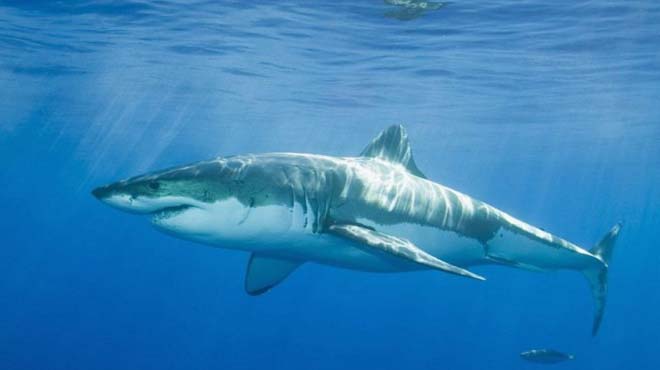 ΔΕΛΦΙΝΙΑ ΤΗΣ ΜΕΣΟΓΕΙΟΥ
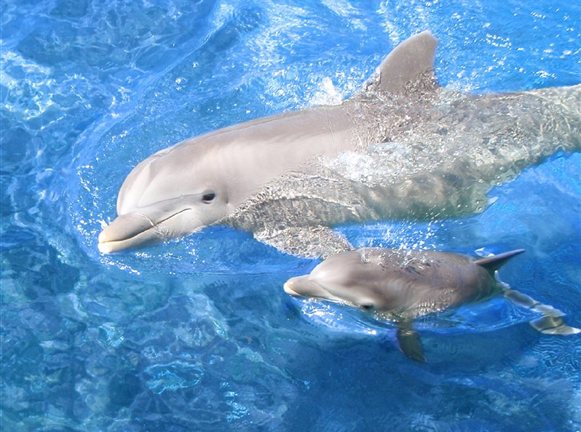 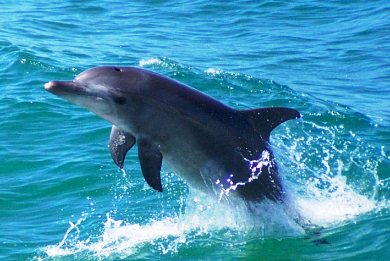 ΧΕΛΩΝΑ ΚΑΡΕΤΤΑ
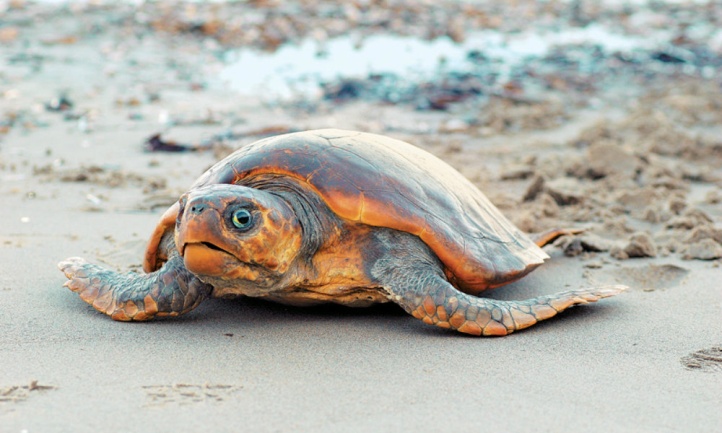 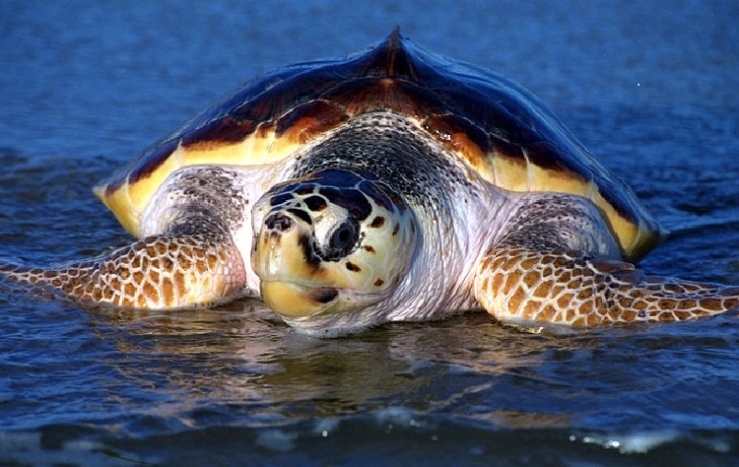 ΦΑΛΑΙΝΑ ΟΡΚΑ
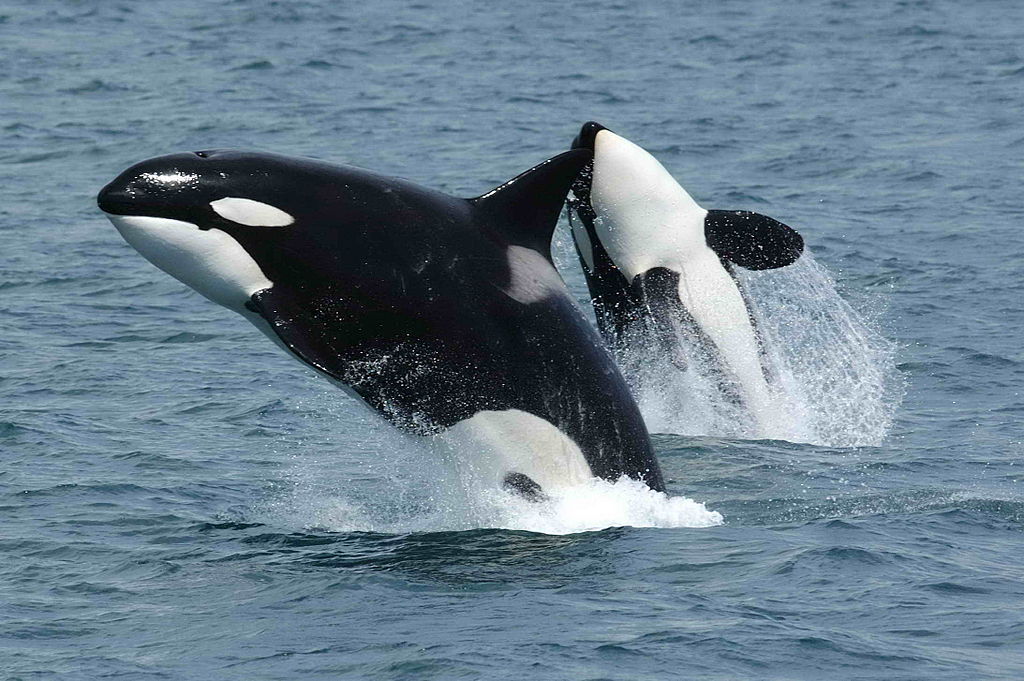 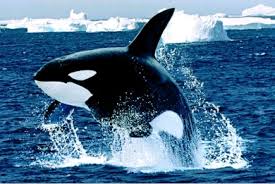 ΦΩΚΙΑ ΜΟΝΑΧΟΣ
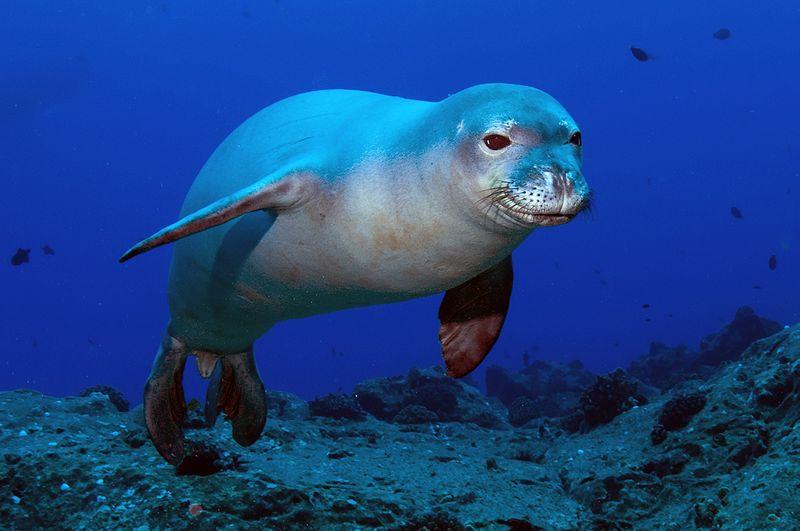 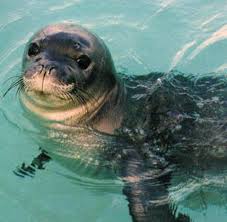 ΒΙΒΛΙΟΓΡΑΦΙΑ
Θαλάσσια Βιοποικιλότητα
Θαλάσσια Ζώα υπό Εξαφάνιση
Ζώα υπό Εξαφάνιση
Είδη υπό Εξαφάνιση
Λευκός Καρχαρίας
Λιμάνια Μεσογείου
Φάλαινα Όρκα
Μεσογειακή Φώκια
Φάλαινα-ταινίες
Δελφίνι-ταινίες
Καρχαρίας-ταινίες
Θαλάσσιες χελώνες-ταινίες
Φώκια-ταινία
Το μοιρολόγι της φώκιας
Η εργασία εκπονήθηκε από:
Γιελκοβάνη Χριστίνα
Νατσίδου Ιωάννα του Χρήστου
Παναπακίδης Νίκος
Τσακνάκης Αχιλλέας
Τσιπιτσούδη Μαρία